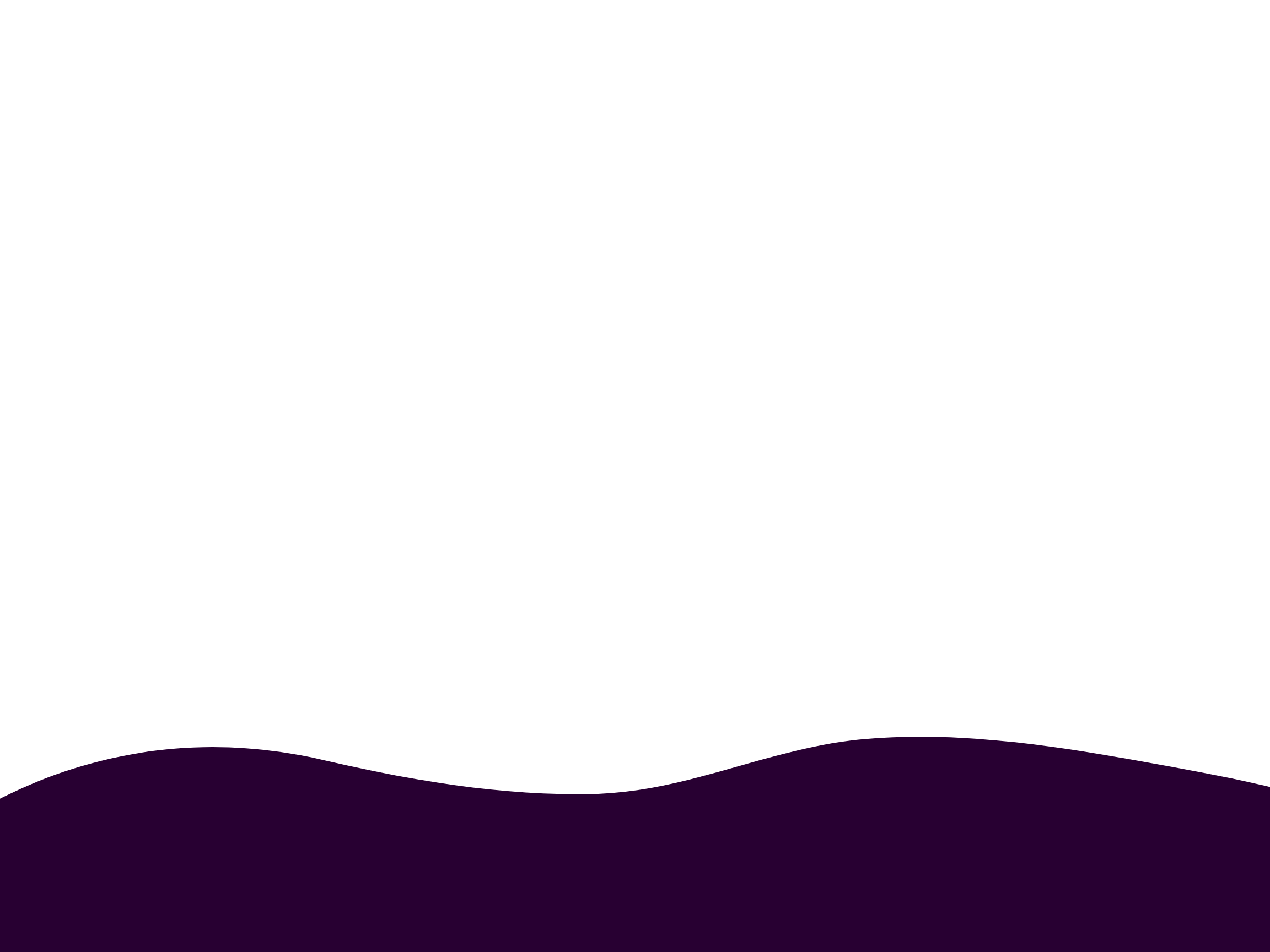 HAND SANITISING STATION
CLUB LOGO
For more information and guidance, visit: 
cricketscotland.com/covid-19-return-to-cricket